18.04.2018 жыл 
Сынып жұмысы.
3D-модельдеу және анимация.
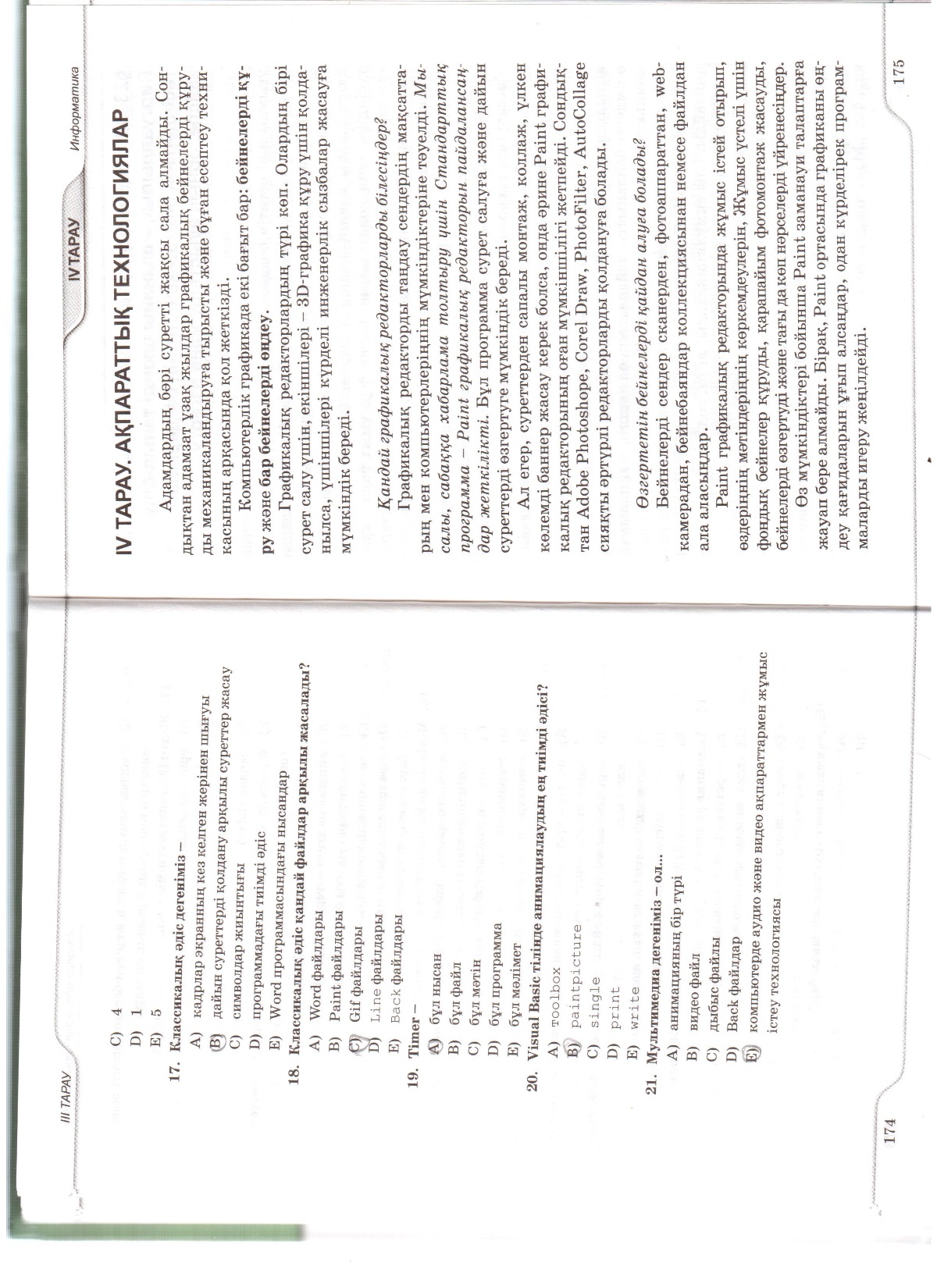 §23. 3D модельдеу және анимация
ДЖИКСО
Постер
БББ кестесін толтыру
Үйге тапсырма: §23 тақырыпты оқу, 180 беттегі тәжіриебелік тапсырмаларды орындап келу.
Сабақ аяқталды сауболыңыздар!!!